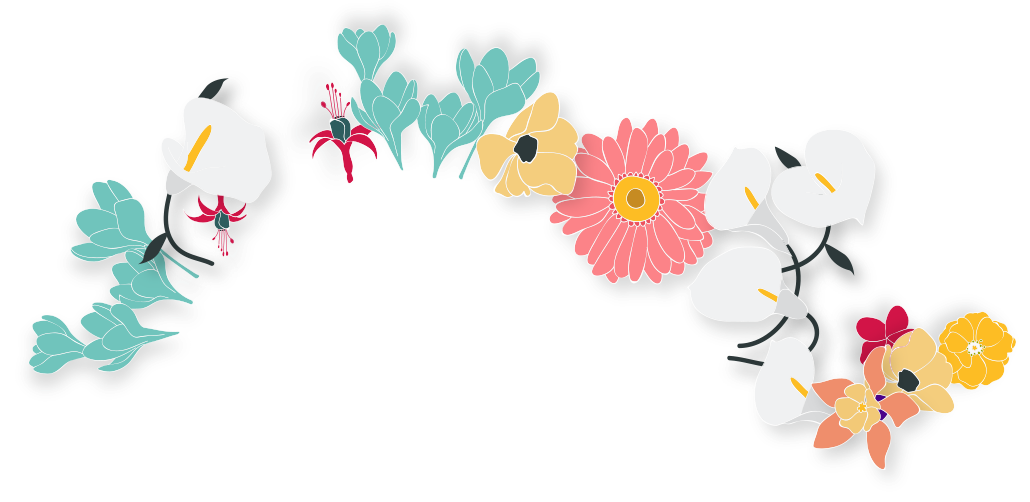 การถ่ายทอดองค์ความรู้
การจัดการความรู้ สู่ “นวัตกรรมองค์กร”
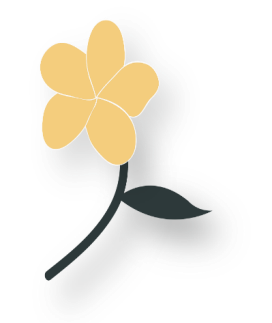 สำนักงานอธิการบดี
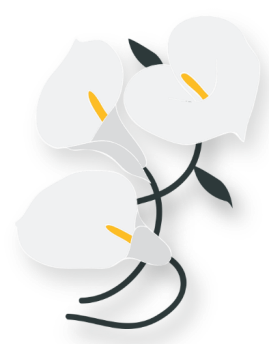 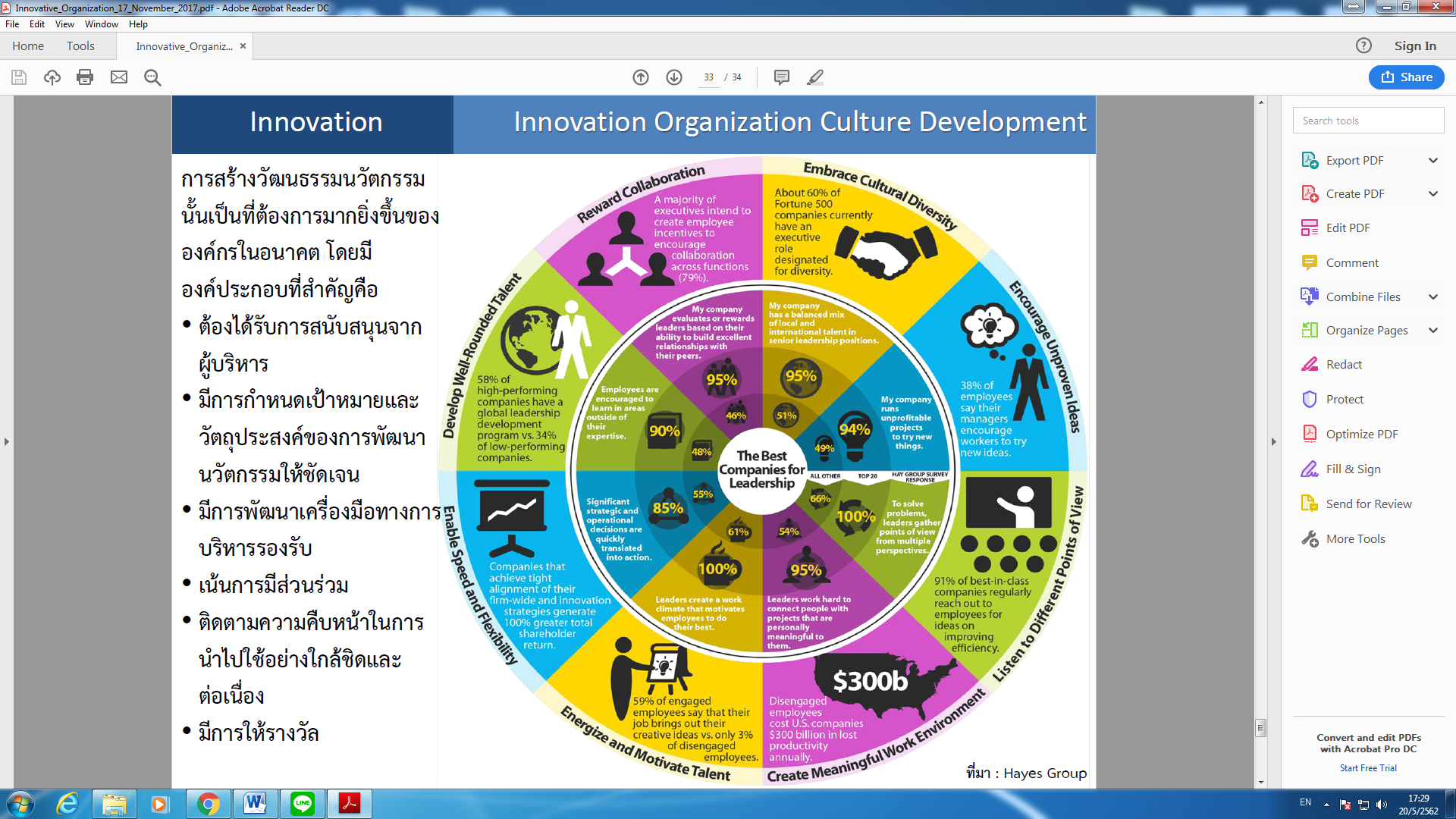 นวัตกรรม (Innovation)…สร้างให้เกิดขึ้นในองค์กรได้
การพัฒนาองค์กรไปสู่นวัตกรรรม (Innovation) สามารถสร้างให้เกิดขึ้นในองค์กรได้จาก 3 ช่องทางที่สำคัญ ดังนี้
2) ต้องการปรับปรุง (Improvement)
-  องค์กรอาจไม่มีปัญหาอะไร แต่ต้องการปรับปรุงสิ่งต่างๆให้ดีกว่าเดิม ด้วยการปลูกฝังให้คนในองค์กรคิดว่าสิ่งที่เป็นอยู่นี้จะทำให้ดีขึ้นได้อีกได้อย่างไรบ้าง และส่งเสริมให้มีการคิดและทำเพื่อสิ่งที่ดีกว่าอยู่เสมอ
-  จนนำไปสู่การพัฒนาวิธีการใหม่ๆ/ เครื่องมือใหม่ เพื่อทำให้การทำงาน
2
3.(Knowledge management-KM
- องค์กรที่มีระบบการจัดการความรู้ที่ดี จะมีข้อมูล (Data)
จะมีข้อมูล (Data), สารสนเทศ (Information) และความรู้ (Knowledge) มากพอองค์กรจะมองเห็นช่องทางที่จะสร้างความแปลก แตกต่างและโดดเด่น
- นำไปสู่การพัฒนา/สร้างสรรค์สิ่งใหม่ๆ ที่ใช้งานได้จริง
1) ต้องการแก้ปัญหา (Problem)
1
3
-  องค์กรมีปัญหาที่สร้างความเสียหายให้กับองค์กร
-  ไม่สามารถแก้ไขหรือจัดการได้ด้วยวิธีการเดิมๆ
-  จนนำไปสู่การสร้างวิธีการ/สิ่งใหม่ๆเพื่อช่วยจัดการกับปัญหา
3 ช่องทางที่นำไปสู่ นวัตกรรม
Innovative Organization
องค์กรนวัตกรรม
01
02
การบริหารจัดการ
04
03
การบริการ
ผลิตภัณฑ์
กระบวนการ
Innovative Organization
องค์กรนวัตกรรม
“องค์กรนวัตกรรม” มีความหมายกว้างที่รวมถึง 1. องค์กรที่สร้างนวัตกรรม และ 2. แนวคิดในการบริหารองค์กรแบบใหม่ ซึ่งในที่นี้ “องค์กรนวัตกรรม” หมายถึง องค์กรที่มีความสามารถในการสร้างหรือสนับสนุนการสร้างนวัตกรรมซึ่งครอบคลุมทั้ง ผลิตภัณฑ์ กระบวนการ การบริการ และการบริหารจัดการ เพื่อสร้างคุณค่าต่อลูกค้า สร้างความได้เปรียบในการแข่งขันและความสามารถในการปรับตัวให้กับองค์กรได้อย่างยั่งยืน ในที่นี้ไม่ได้จำกัดแค่ หน่วยงานวิจัย พัฒนา แต่หมายรวมถึง หน่วยงานภาครัฐและเอกชนที่มีแนวคิดในการบริหารองค์กรแบบใหม่/สร้างนวัตกรรมไว้ด้วย
Innovative Organization
ขั้นตอนการสร้างองค์กรนวัตกรรม Innovative Organization
1. วิเคราะห์วัฒนธรรม สิ่งแวดล้อม และสมรรถนะขององค์กร
2. วิเคราะห์ และกำหนดสิ่งขัดขวางและสิ่งสนับสนุน
3. ออกแบบวัฒนธรรมนวัตกรรมขององค์กร การพัฒนา แนวทางแก้ปัญหา และกิจกรรมนำร่อง มีองค์ประกอบดังต่อไปนี้
3.1  ภาวะผู้นำด้านนวัตกรรม เริ่มต้นจากระดับบริหาร เพื่อให้เกิด
3.1.1  การพัฒนาด้านความปรีชาสามารถและพฤติกรรม
3.1.2  การเรียนรู้จากประสบการณ์
3.1.3  กฎผู้นำด้านกระบวนการนวัตกรรม
Innovative Organization
ขั้นตอนการสร้างองค์กรนวัตกรรม Innovative Organization
3.2  การกระจายอำนาจให้พนักงาน ด้วยวิธีทำทันที (Quick-Hits)
3.2.1  ให้พนักงานส่งแนวคิดใหม่ๆ
3.2.2   แนวทางการแก้ปัญหาของธุรกิจ/กระบวนการดำเนินงานโดยนำมาปฏิบัติจริง 
3.3  สมรรถนะของกำลังพล ด้วยวิธีเรียนรู้จากการทำงาน (Action Learning) พัฒนาความสามารถของพนักงาน ด้วยกิจกรรมแก้ปัญหาการทำงาน
3.4  ทบทวนผลลัพธ์ และพัฒนายกระดับให้สูงขึ้นในการวางแผนการดำเนินการโดยเริ่มกระบวนการตั้งแต่ข้อ 1 ใหม
Innovative Organization
องค์กรนวัตกรรม
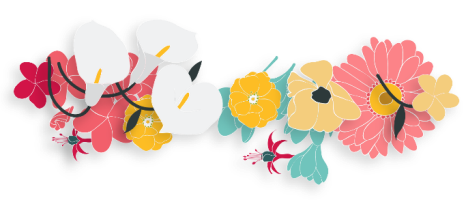 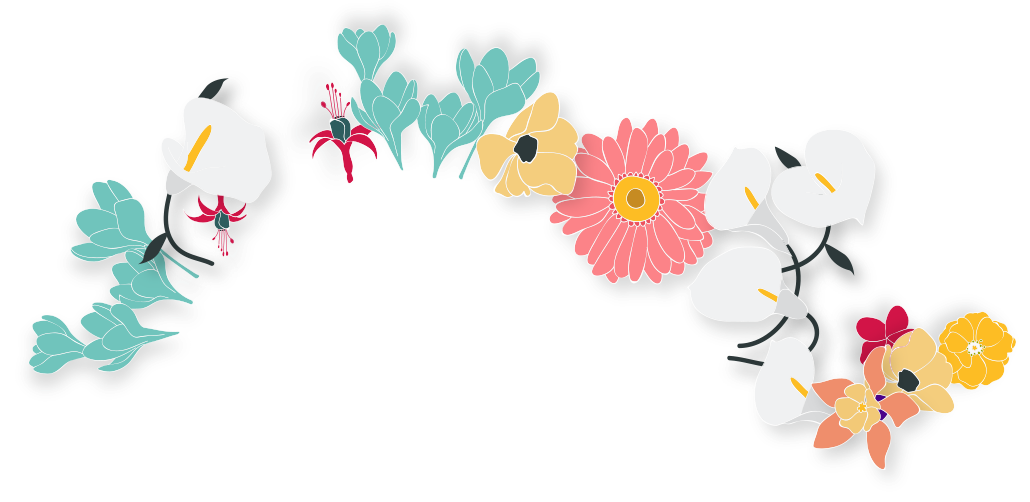 01
02
03
04
Service mind
Positive Attitude
Process
องค์กรนวัตกรรม
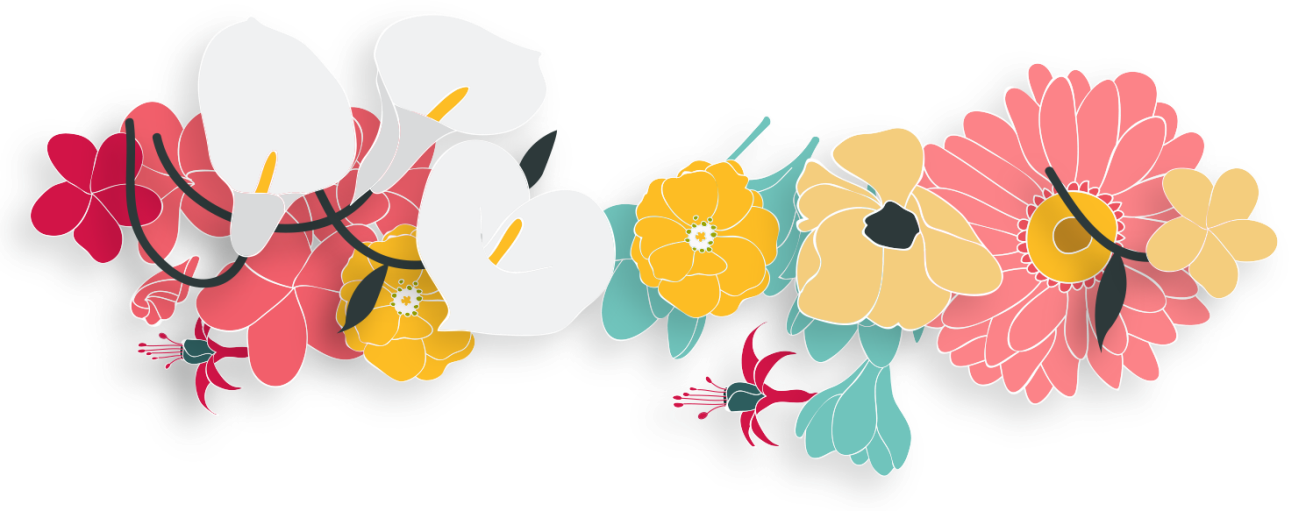 01
Service mind
1.ฐานข้อมูลการติดต่อประสานงาน
2.การใช้ระบบสารสนเทศในการทำงาน
3.การรักษาสุขภาพกาย
5.วุฒิภาวะทางอารมณ์
6.บุคลิกภาพที่ดีในการทำงาน
4.การดูแลสุขภาพจิต
8.การสร้างความสุขในการทำงาน
7.การใช้ทรัพยากรประหยัดและคุ้มค่า
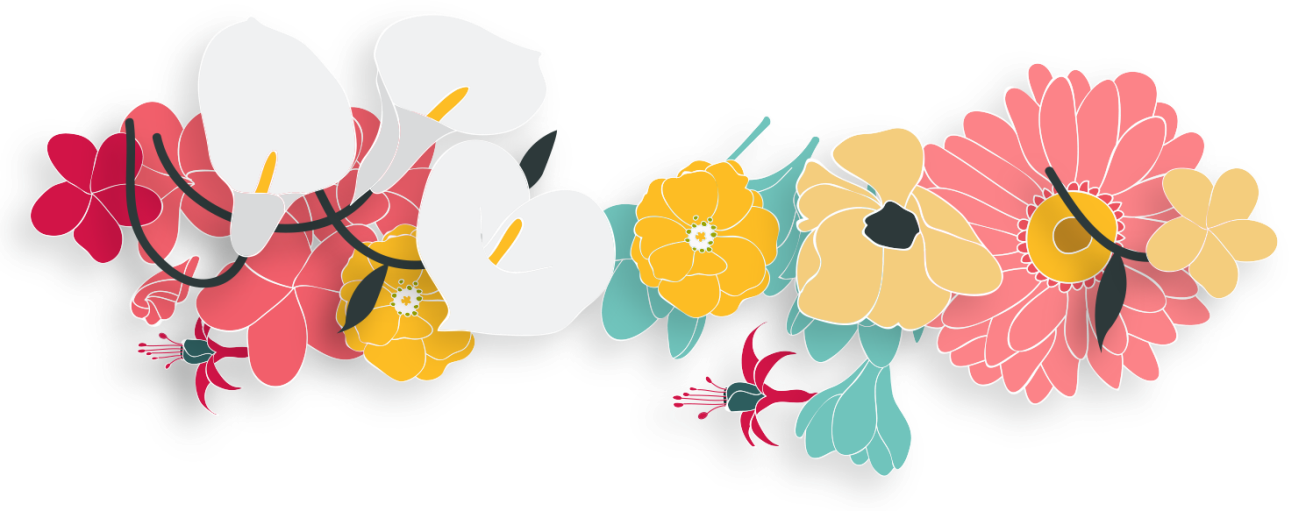 02
การสร้างทัศนคติที่ดีในการทำงาน
“ทัศนคติที่ดีในการทำงาน”
๒
๑
หลักการทำงาน
๔
ทัศนคติเชิงบวกในการทำงาน(Positive Attitude)”นำไปสู่การพัฒนาให้คนไทยมีความสุข“ทัศนคติเชิงบวกเป็นทางเลือกของคุณ ไม่ใช่สภาพแวดล้อมตัวคุณ”
“ทัศนคติ คือ วิธีที่คุณจะตอบสนองต่อสถานการณ์ต่าง ๆ ไม่ใช้ตัวสถานการณ์นั้น ๆ”
“คุณต้องควบคุม วิธีที่คุณเลือก และวิธีที่คุณตอบสนอง”
จุดประสงค์
ในการทำงาน
ปัญหาและอุปสรรคในการทำงาน
สิ่งสำคัญ
ในการทำงาน
๓
๕
๖
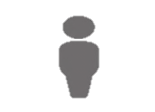 การสร้างทัศนคติ
ทัศนคติที่มีผลต่อการทำงาน
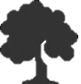 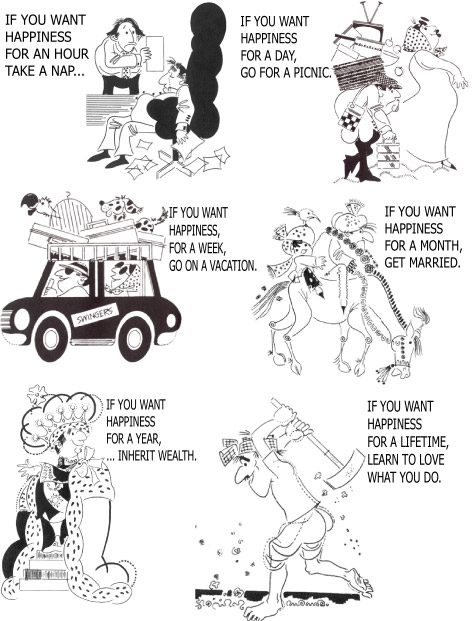 อยากมีสุข1ชั่วโมง  ให้งีบ
อยากมีสุข1วัน ให้ไปพักผ่อน
อยากสุข1อาทิตย์ ให้ไปปิกนิก
อยากสุข1เดือน ให้แต่งงาน
อยากสุข1ปี ให้อยู่กับมรกด

แต่...
ถ้าอยากมีสุขตลอดไป
ให้ทำงานที่ตนรัก
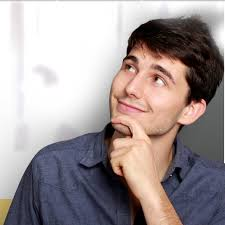 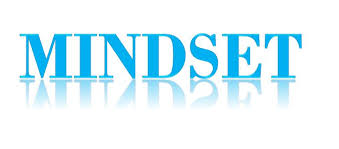 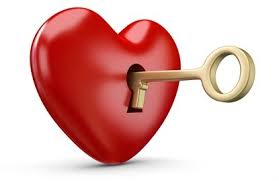 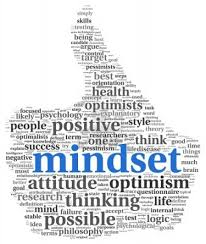 Mind Set = ใจ
ทัศนคติที่ดี ประกอบด้วย
ความรัก และความเข้าใจ
ความมุ่งมั่นในงานที่ทำ
ความเชื่อมั่นว่าทุกสิ่งสามารถเกิดขึ้นได้
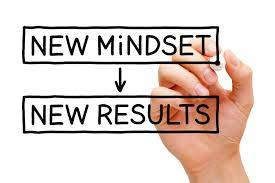 คุณลักษณะของนักคิดเชิงบวก
ความเชื่อ...
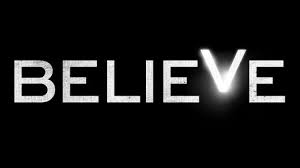 เชื่อว่าเราทำได้ เราก็ทำได้
เชื่อมั่นต่อผู้อื่น
เชื่อมั่นในการกระทำ ว่าจะก่อผลลัพธ์ที่ดี
เชื่อมั่นว่า สิ่งดี ๆ จะเกิดขึ้นกับตัวเอง
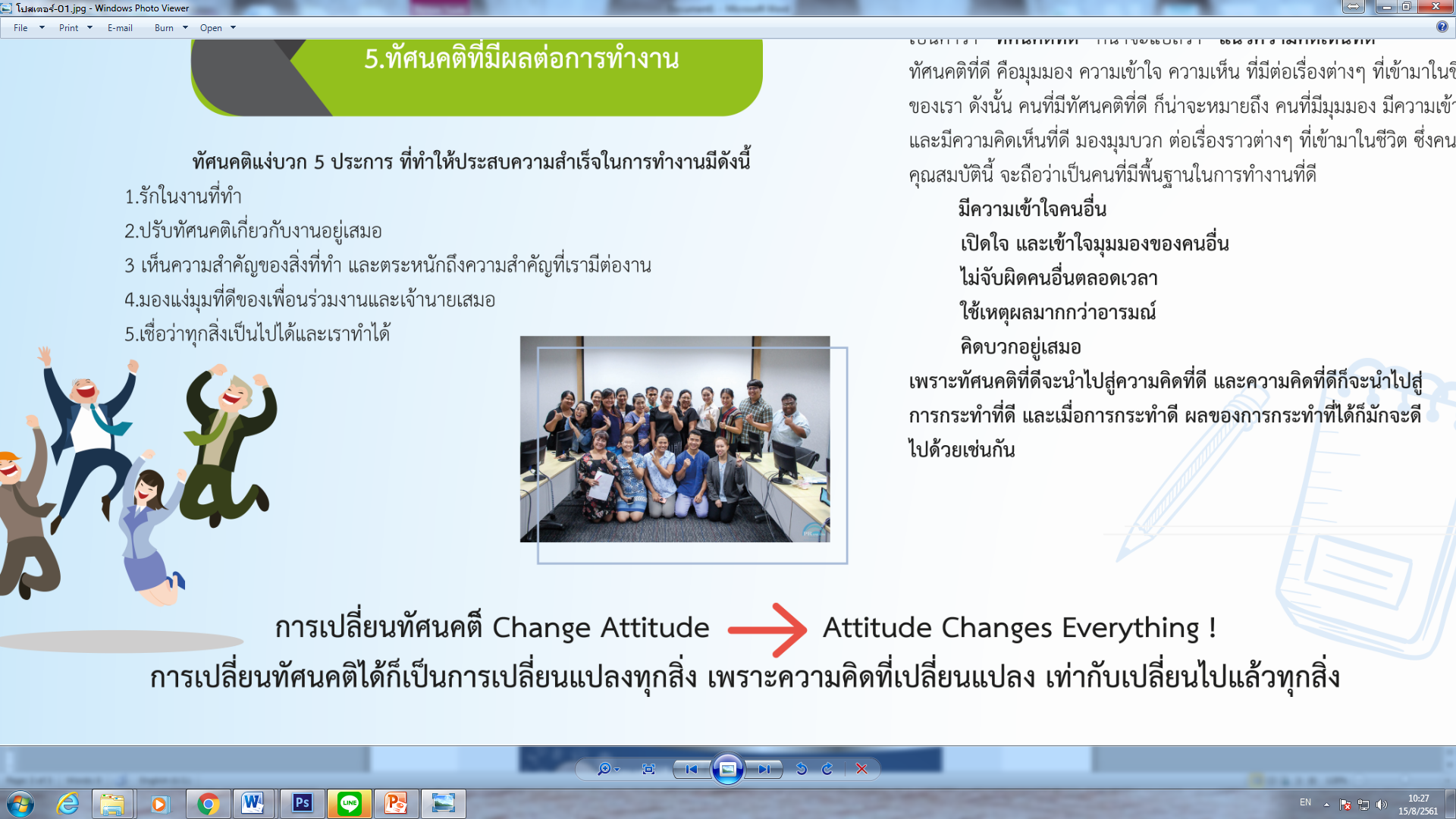 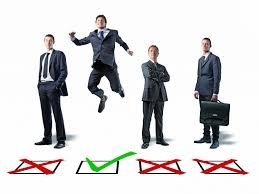 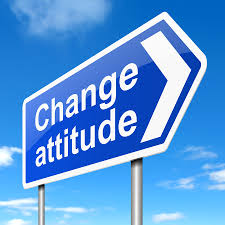 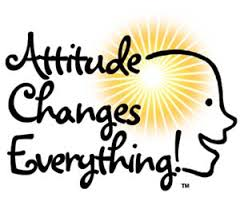 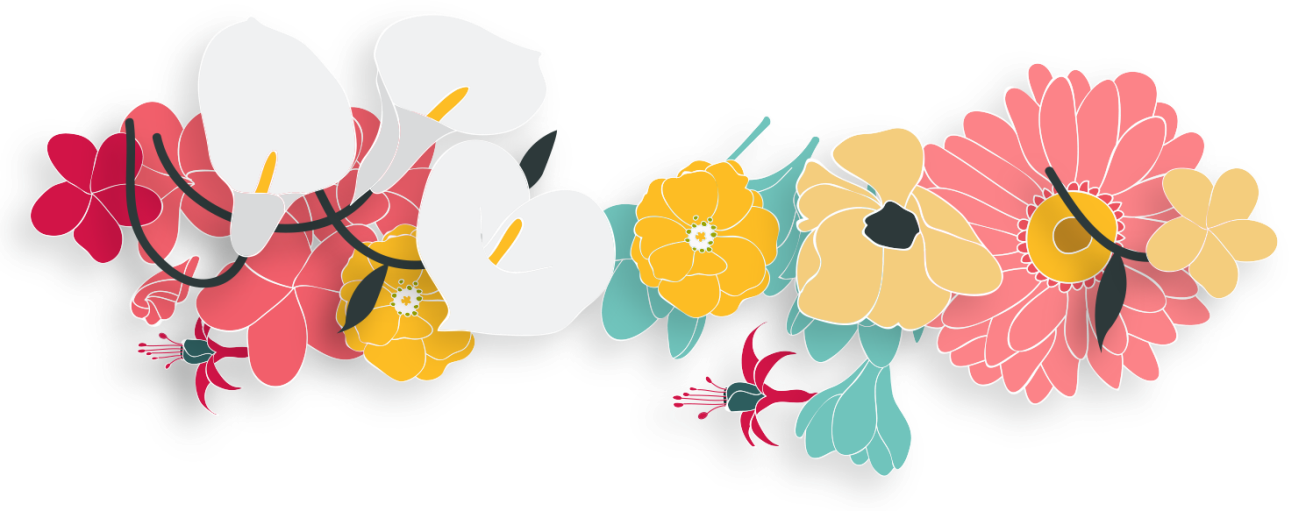 03
องค์กรนวัตกรรม
Innovative Organization
องค์กรนวัตกรรม
1.การสร้างองค์กรนวัตกรรม Innovative Organization
2.การให้บริการอย่างมีประสิทธิภาพ
3.การขออนุมัติไปราชการ
4.การยืมเงินทดรองไปราชการ และการส่งชดใช้เงินยืม
6.งบประมาณนอกแผน
5.ประกันอุบัติเหตุ
การให้บริการอย่างมีประสิทธิภาพ
ต้องมีความรู้ในงานที่ให้บริการ ( know)
01
มีความช่างสังเกต (Observe)
การให้บริการอย่างมีประสิทธิภาพ
ต้องมีความกระตือรือร้น (Enthusiasm)
02
ต้องมีกิริยาวาจาสุภาพ (Manner)
03
ต้องมีความคิดริเริ่มสร้างสรรค์ (Creative)
04
ต้องสามารถควบคุมอารมณ์ได้ (Emotional control)
ต้องมีสติในการแก้ปัญหาที่เกิดขึ้น (Calmness)
05
มีทัศนคติต่องานบริการดี (Attitude)
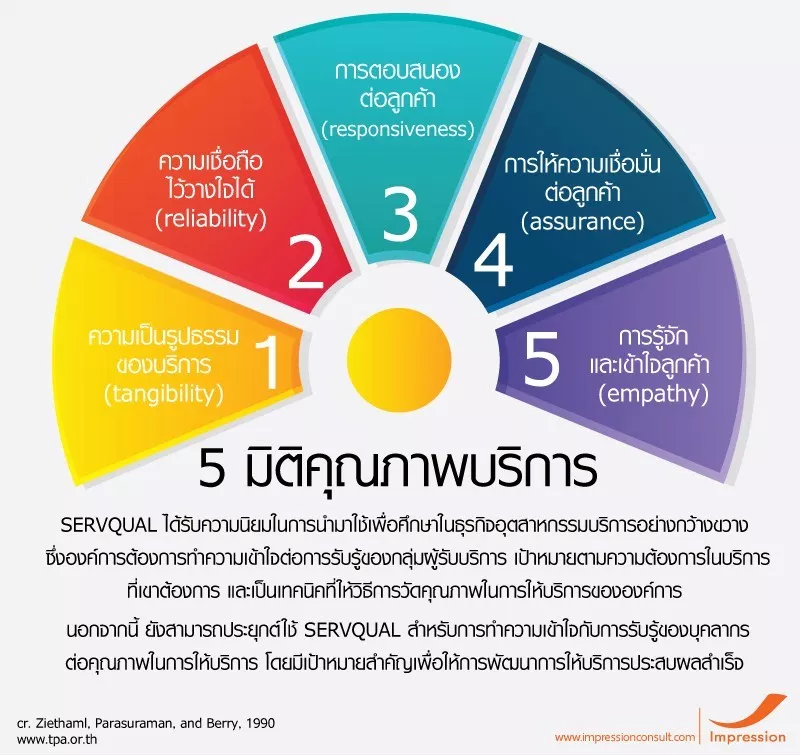 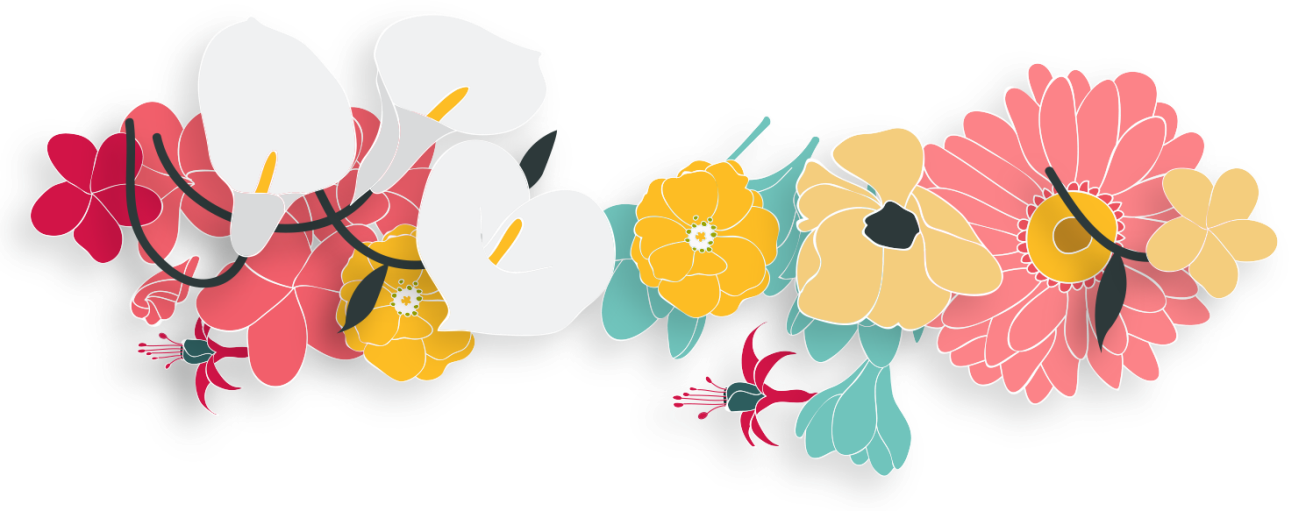 3.1
การเขียนโครงการ
การเขียนโครงการ (ตามแบบฟอร์มโครงการ มทร.ตอ.)
8. การติดตามและประเมินผล
9. สถานที่ดำเนินโครงการ
10. วันที่ดำเนินกิจกรรม
11. งบประมาณ
12. เป้าหมาย/ตัวชี้วัดงบประมาณ
13. ผลที่คาดว่าจะได้รับ
14. ปัญหา/อุปสรรค
15. แนวทางการพัฒนา/ปรับปรุง
ความสอดคล้อง เชื่อมโยง
1. ชื่อโครงการ/โครงการย่อย
2. ประเภทโครงการ
3. ผู้รับผิดชอบโครงการ
4. หลักการและเหตุผล
5. วัตถุประสงค์ ตัวชี้วัดผลผลิต/ผลลัพธ์
6. กลุ่มเป้าหมาย 
7. กิจกรรม /แผนการดำเนินงาน
การเขียนโครงการ (ตามแบบฟอร์มโครงการ มทร.ตอ.)
23
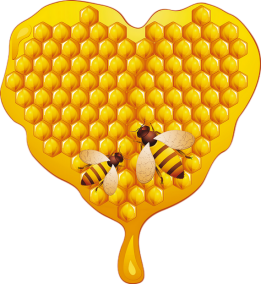 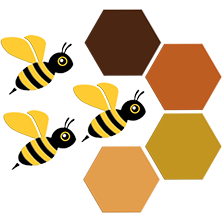 ...............
แผนยุทธศาสตร์
หลักการและเหตุผล
.......................................
กลยุทธ์
วัตถุประสงค์
..................................................
ผลผลิต
...............................................................
โครงการ
เป้าหมาย
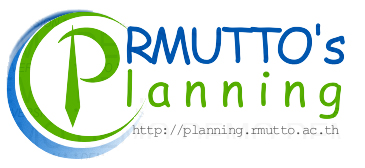 กิจกรรม
การเขียนโครงการ (ตามแบบฟอร์มโครงการ มทร.ตอ.)
1. ชื่อโครงการย่อย
มีความชัดเจน เหมาะสม กะทัดรัด - ใช้ภาษาที่ดี และสื่อความหมายได้ชัดเจนเช่น 
โครงการประชุมเชิงปฏิบัติการพัฒนาหลักสูตรเพื่อการเรียนรู้ตลอดชีวิต”โครงการอบรมเพื่อพัฒนาศักยภาพเจ้าหน้าที่งบประมาณ”
2. ประเภทโครงการ
 เชิงป้องกัน
 เชิงแก้ไข
 เชิงพัฒนา
 โครงการใหม่
 โครงการต่อเนื่อง
หลักการและเหตุผล
4. หลักการและเหตุผล
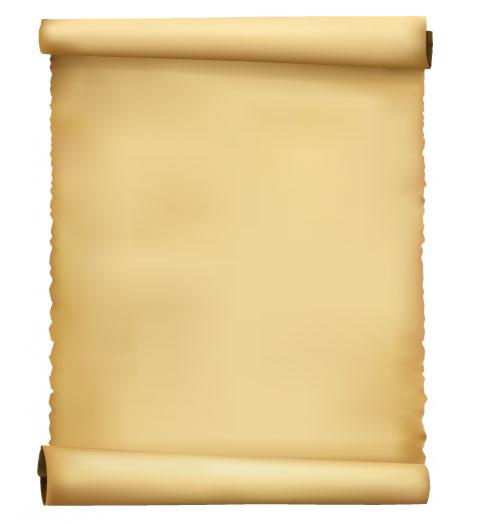 วรรคที่ 1
3. ผู้รับผิดชอบโครงการ
เป็นการบรรยายถึงสิ่งที่เราต้องการทำ เหตุผลและสัมฤทธิ์ผล นิยมเขียนเป็น 3 วรรค
วรรคที่ 2
วรรคที่ 3
5. วัตถุประสงค์
6. กลุ่มเป้าหมาย
เป็นการระบุถึงเจตจำนงในการดำเนินงานของโครงการมีความชัดเจน ไม่คลุมเครือ วัดและประเมินผลได้
เป็นการบอกถึงจำนวนผู้เข้าร่วมโครงการ/ผู้เข้ารับบริการ และคณะผู้ดำเนินการโครงการบุคคลภายนอก/บุคคลภายใน
เพื่อ + กริยา     (พัฒนา/ส่งเสริม/แก้ไข/เสริมสร้าง/ฯลฯ)
+ สิ่งที่ต้องการให้เกิดขึ้น
+ กลุ่มเป้าหมาย
การประเมินผล หมายถึง กระบวนการประเมิน/ตัดสินคุณค่าของโครงการที่กำลังดำเนินอยู่ หรือที่แล้วเสร็จ โดยมีจุดมุ่งหมายคือการประเมินความสอดคล้อง และการบรรลุวัตถุประสงค์ของโครงการ ตลอดจนประสิทธิภาพ ประสิทธิผล ผละกระทบ และความยั่งยืน ผลการประเมินจะต้องมีความน่าเชื่อถือและมีประโยชน์สามารถช่วยให้เกิดการเรียนรู้และนำไปสู่การตัดสินใจที่ดีในอนาคต
การเขียนโครงการ (ตามแบบฟอร์มโครงการ มทร.ตอ.)
7. แผนการดำเนินงานโครงการ
8. การติดตามและประเมินผล
เป็นการบอกถึงขั้นตอน/กิจกรรมในการปฏิบัติงานตั้งแต่การวางแผนดำเนินการ จนถึง การติดตามประเมินผลและแผนการใช้จ่ายงบประมาณที่ระบุช่วงเวลาในการดำเนินงานได้ชัดเจน
การติดตาม หมายถึง กระบวนการเก็บข้อมูลของตัวชี้วัดสำคัญของโครงการอย่างต่อเนื่อง เพื่อเป็นเครื่องบ่งชี้ความคืบหน้าและระดับความสำเร็จของโครงการ
9. สถานที่ดำเนินโครงการ
10. วันที่ดำเนินกิจกรรมในโครงการ
พื้นที่ในการปฏิบัติงาน ระบุสถานที่ให้ชัดเจนและแน่นอนในการดำเนินโครงการ ให้สอดคล้องกับวัตถุประสงค์และกิจกรรมของโครงการ。
จะดำเนินโครงการเมื่อใด (ตามแผนการเบิกจ่ายเงินเพื่อไปใช้ในการดำเนินโครงการตามข้อ 7) และสิ้นสุดการดำเนินการโครงการเมื่อใด
11. งบประมาณ
12. เป้าหมาย/ตัวชี้วัดงบประมาณ  : ผลผลิต/ผลลัพธ์งบประมาณ
เป็นประมาณการค่าใช้จ่ายทั้งหมดของโครงการ ควรจำแนกรายการให้ชัดเจน
แบบฟอร์ม ข้อ 12
การเขียนโครงการ (ตามแบบฟอร์มโครงการ มทร.ตอ.)
13. ผลที่คาดว่าจะได้รับ
14. ปัญหา/อุปสรรค
ระบุให้ชัดเจนว่าใครจะได้รับประโยชน์ และผลกระทบนั้นอย่างไร ซึ่งต้องเป็นไปในทางที่ดี ทั้งในเชิงปริมาณและเชิงคุณภาพ เกิดอะไรขึ้นในทางตรงและทางอ้อม
ระบุให้ชัดเจนว่าอะไรบ้างเป็นสาเหตุที่ทำให้โครงการไม่ประสบความสำเร็จ ทำให้โครงการไม่เป็นไปตามวัตถุประสงค์ที่ตั้งไว้
15. แนวทางการพัฒนา/ปรับปรุง
ผู้รับผิดชอบโครงการมีแนวทางในการแก้ไข/ปรับปรุง/พัฒนา ให้โครงการสามารถบรรลุวัตถุประสงค์ตามแผนที่วางไว้อย่างไร
การรายงานผล  
	หน่วยงาน (ผู้รับผิดชอบโครงการ) ต้องจัดทำรายงานฉบับสมบูรณ์ จำนวน 1 เล่ม พร้อม แผ่นซีดีบันทึกข้อมูล จำนวน 1 แผ่น จัดส่งมายังกองนโยบายและแผน หลังจากเสร็จสิ้นโครงการไม่เกิน 45 วัน เพื่อที่กองนโยบายและแผนจะได้ดำเนินการสรุปผลการดำเนินงานโครงการเสนอต่อ อธิการบดี/คณะกรรมการบริหารมหาวิทยาลัย/คณะกรรมการบริหารการเงินและทรัพย์สิน/สภามหาวิทยาลัย และสำนักงานงบประมาณต่อไป
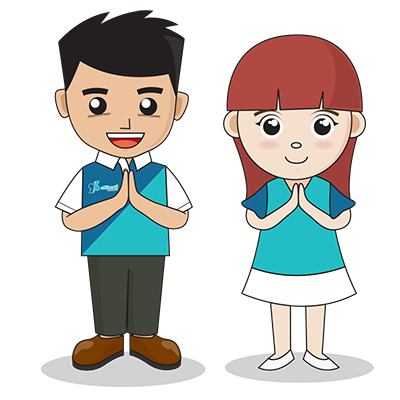 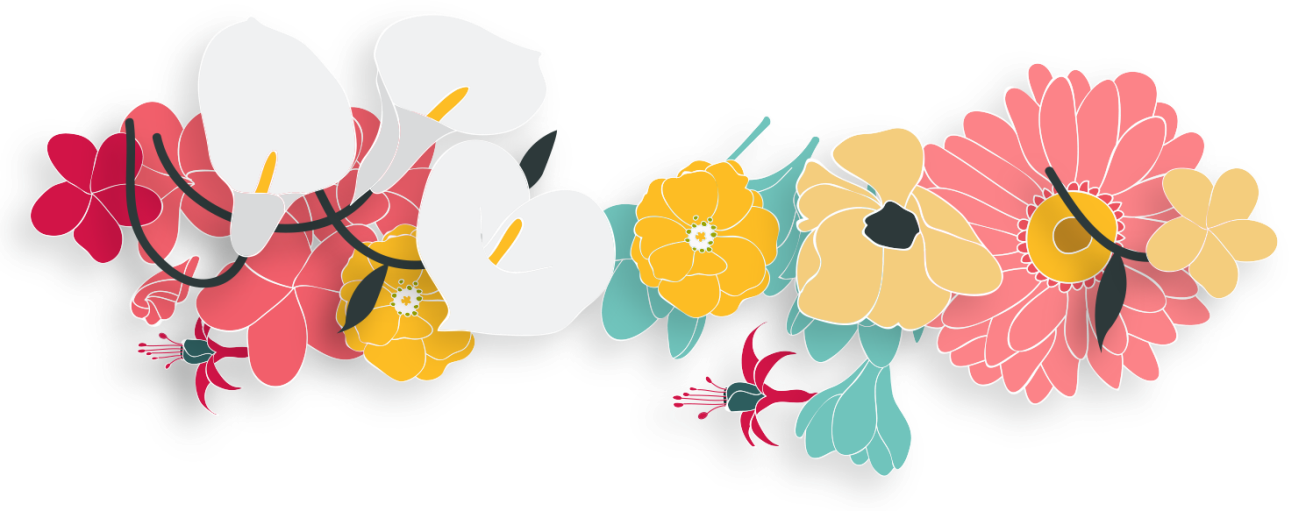 3.2
การยืมเงินทดรองไปราชการ
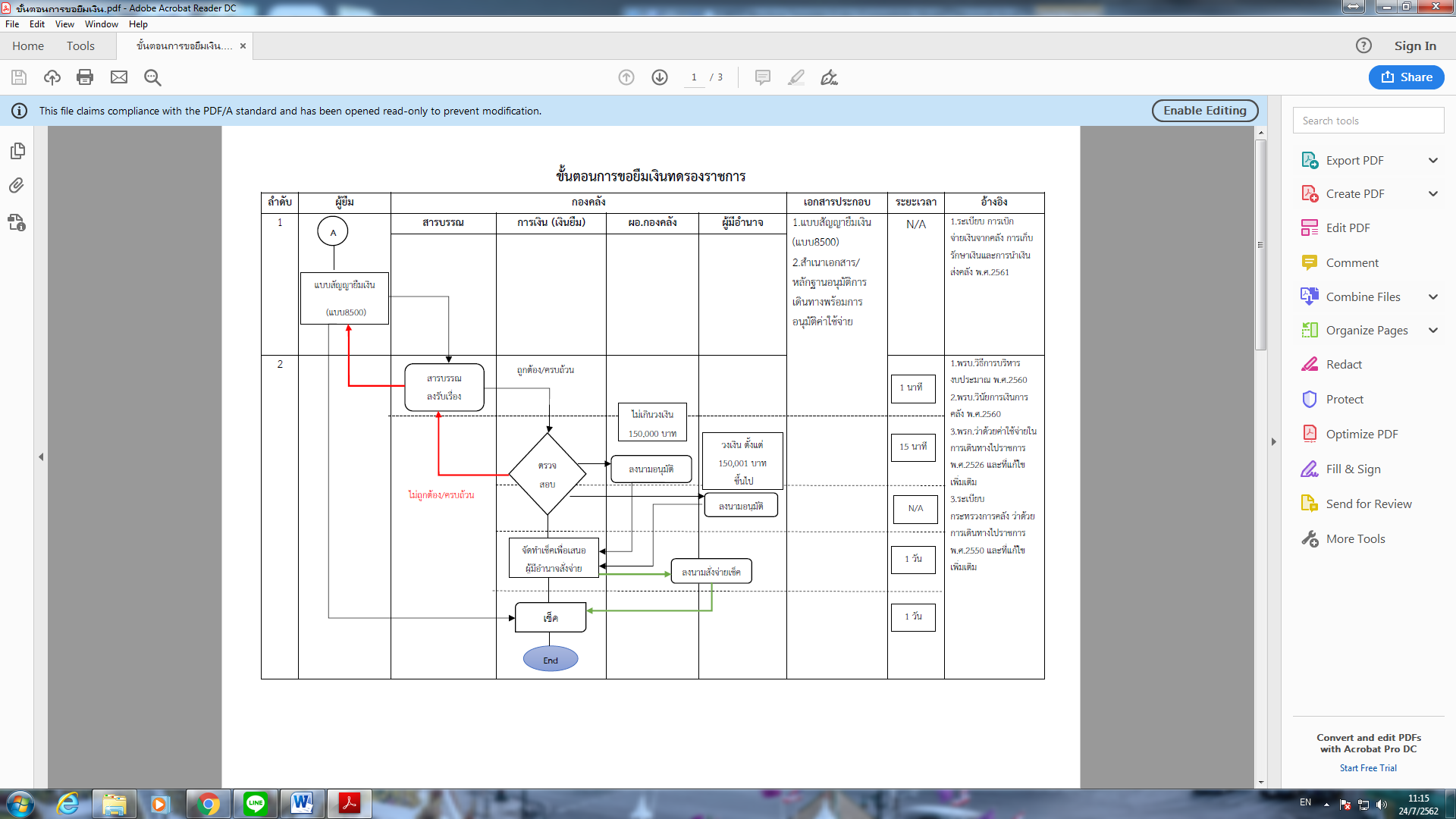 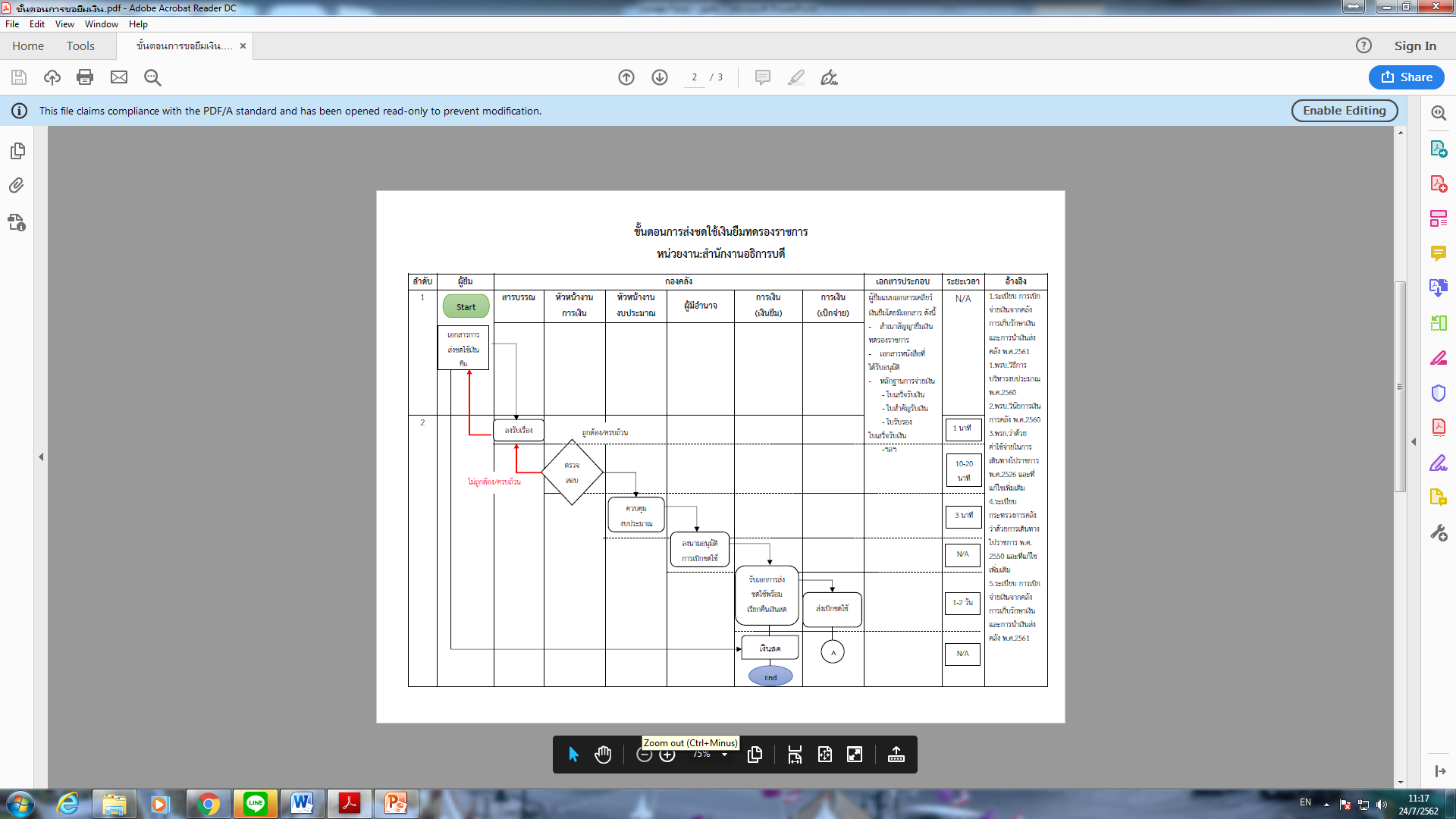 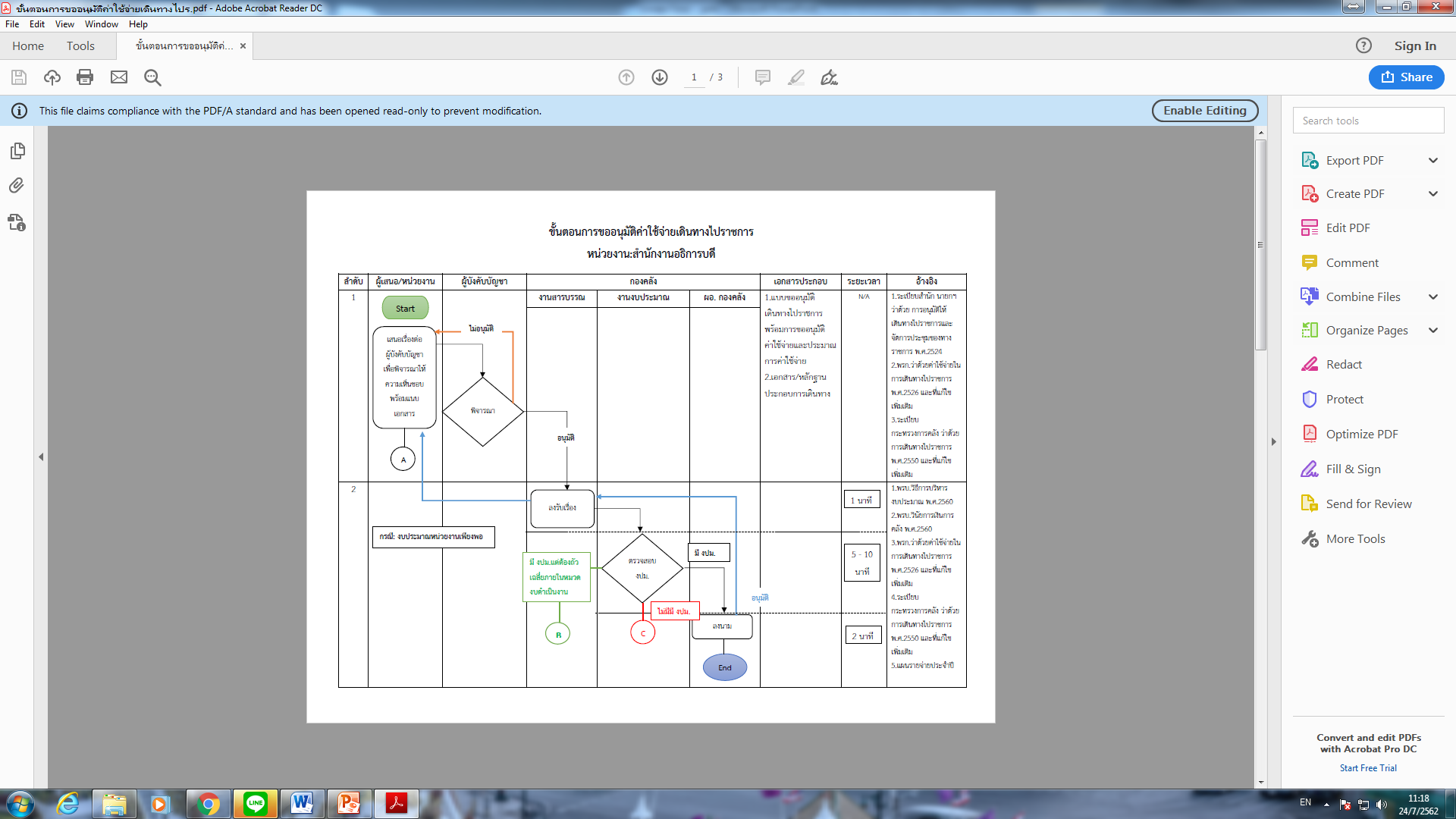 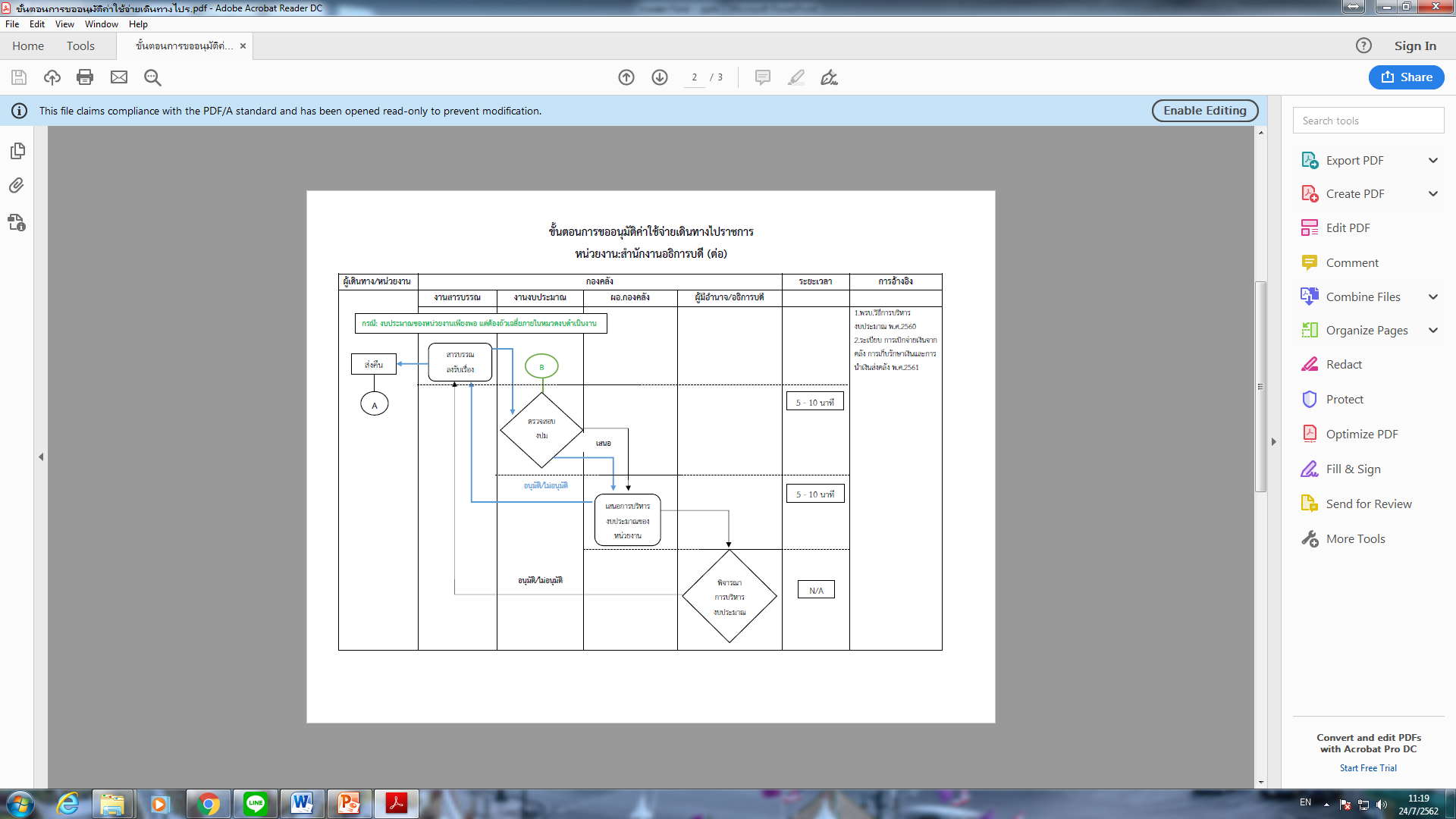 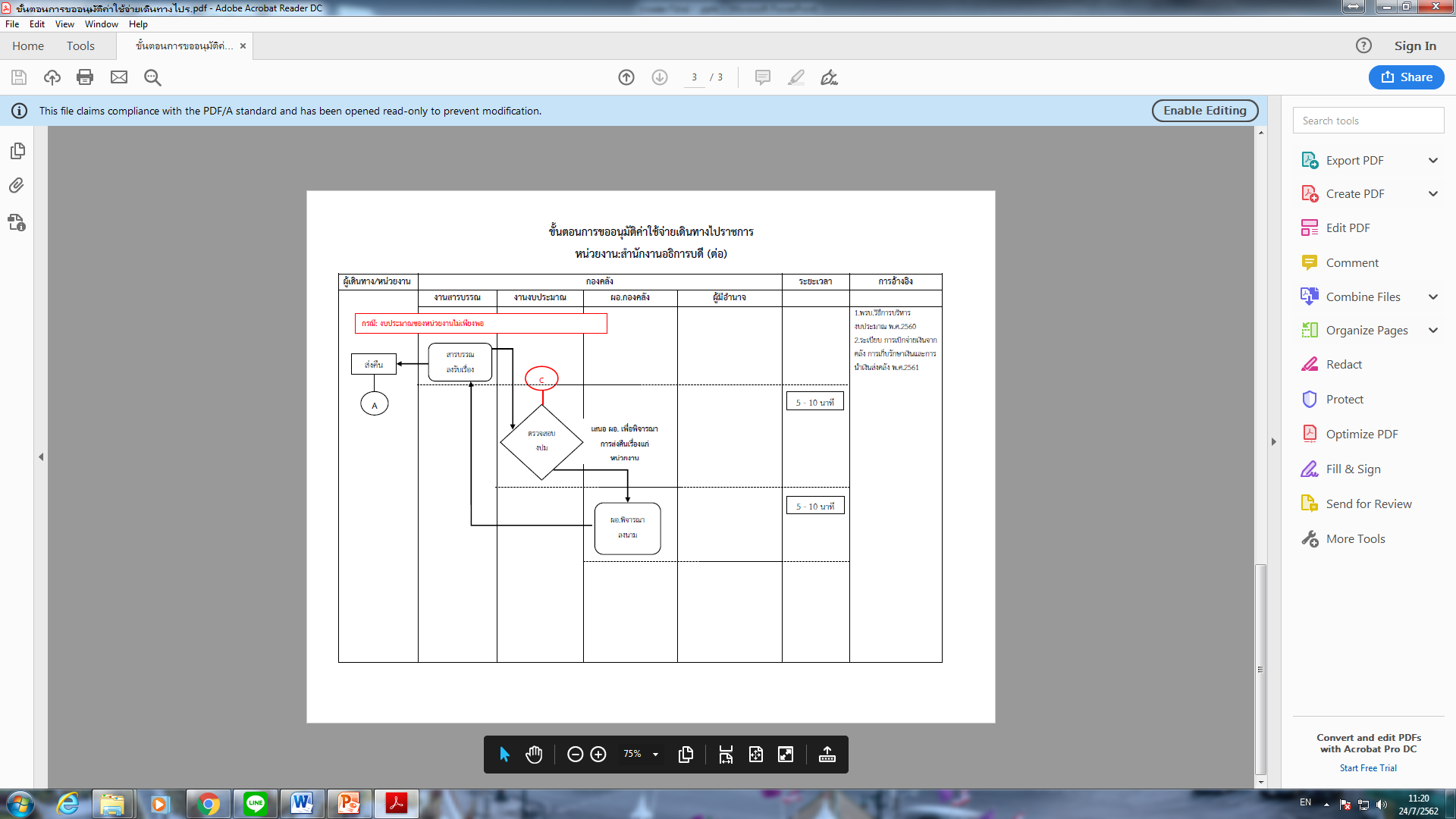 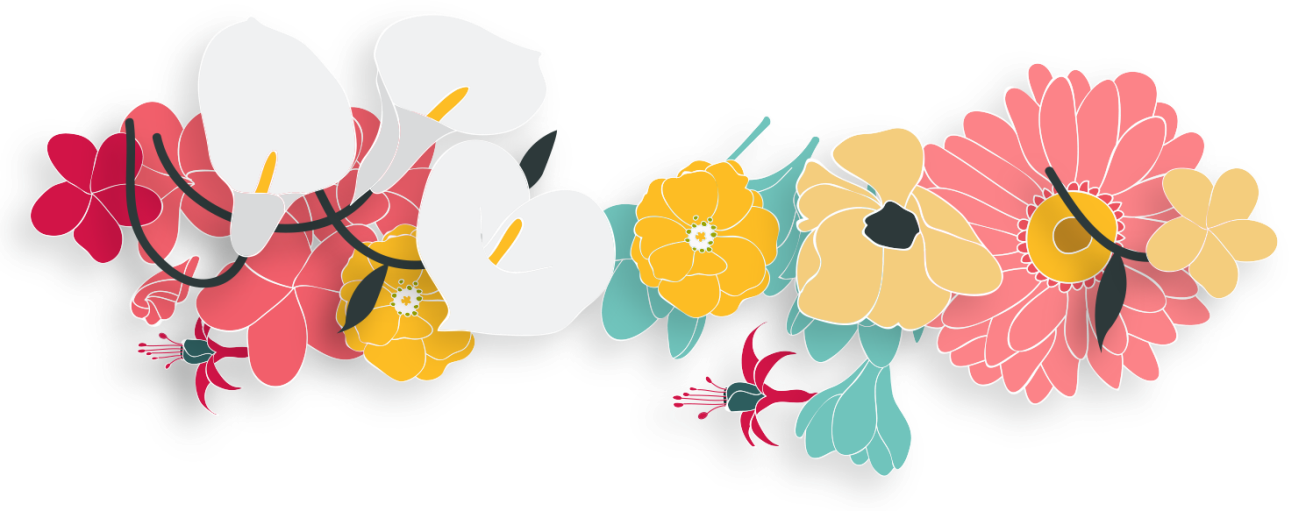 3.3
ประกันอุบัติเหตุ
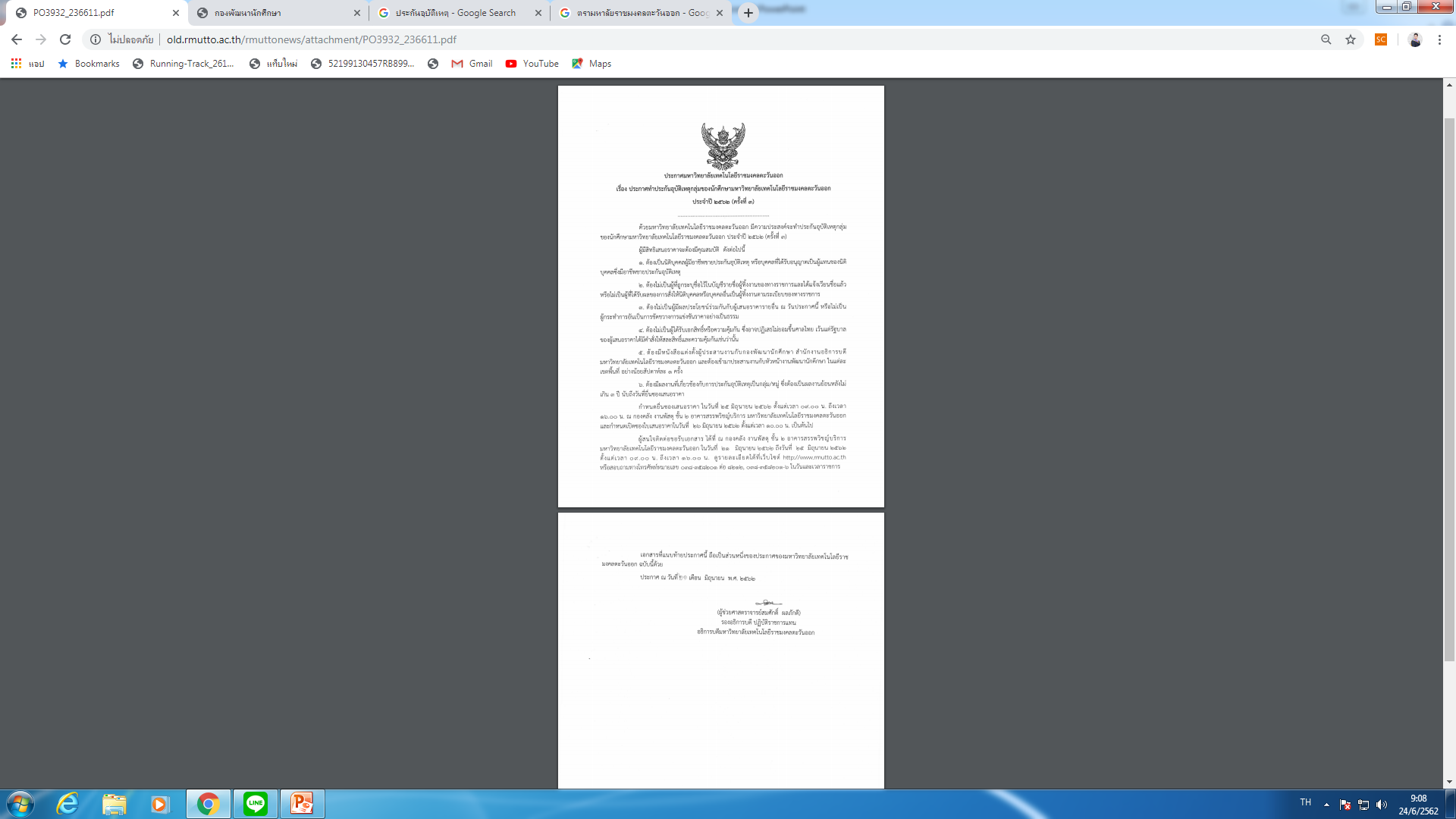 ประกาศมหาวิทยาลัยเทคโนโลยีราชมงคลตะวันออก
เรื่อง ประกาศทำประกันอุบัติเหตุกลุ่มของนักศึกษามหาวิทยาลัยเทคโนโลยีราชมงคลตะวันออก ประจำปี 2562
 กำหนดคุณสมบัติผู้มีสิทธิในการเสนอราคา
 ผู้สนใจติดต่อรับซองเอกสาร กองคลัง งานพัสดุ และตามรายละเอียดที่เว็ปไซต์
ขั้นตอนการดำเนินงาน
 กำหนดยื่นซองเสนอราคา ตามประกาศมหาวิทยาลัยฯ
 เปิดซองตามคุณสมบัติในร่าง TOR
 งานพัสดุดำเนินการเรื่องของสัญญา
 บริษัทประกันให้บัตรประกันพร้อมกรมธรรม์
หมายเหตุ : ให้สิทธิบุคลากรในมหาวิทยาลัยฯทำประกันอุบัติเหตุนี้ได้
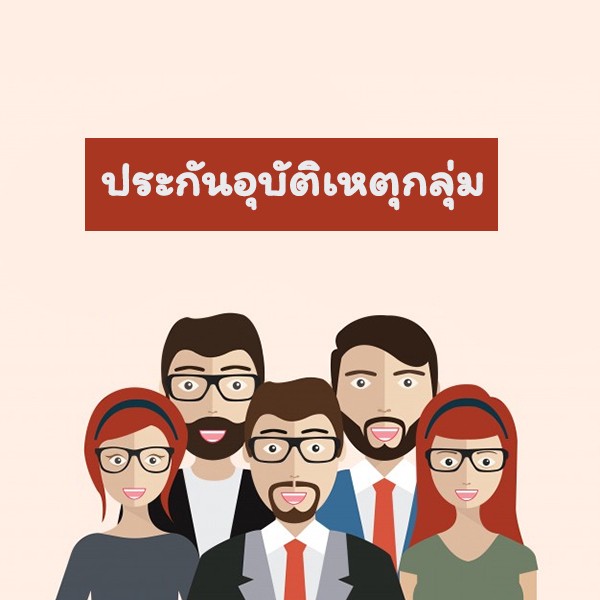 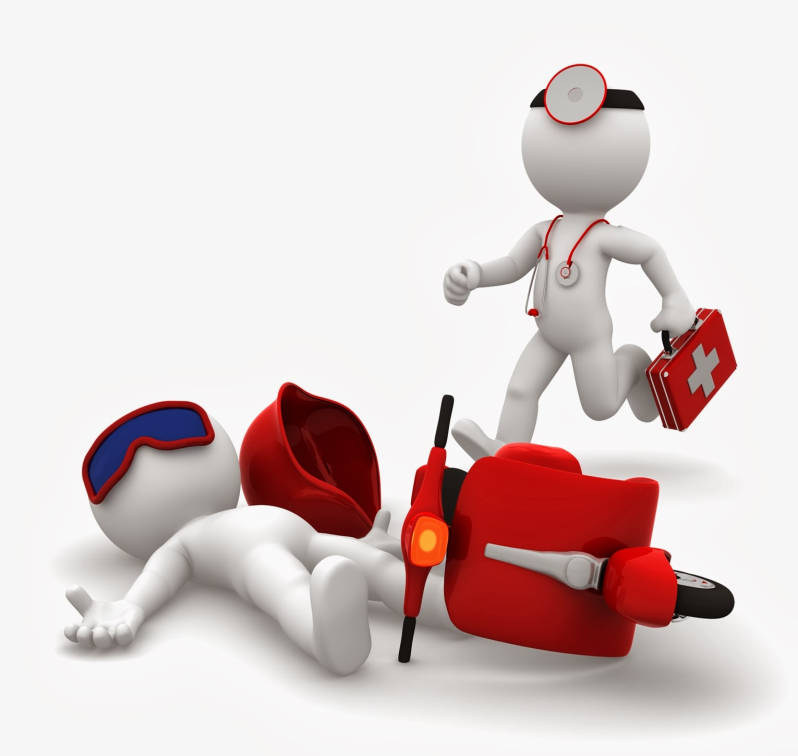 ขั้นตอนการใช้สิทธิประกันอุบัติเหตุ
การคุ้มครอง ปี 2561
นักศึกษา / บุคลากร ประสบอุบัติเหตุ
  มีบัตรประกันอุบัติเหตุ

 ยื่นบัตรประกันอุบัติเหตุกับทางโรงพยาบาลคู่สัญญากับบริษัท เพื่อทำการรักษาพยาบาล โดยไม่ต้องสำรองจ่าย วงเงินคุ้มครอง 30,000 บาท/อุบัติเหตุ 1 ครั้ง
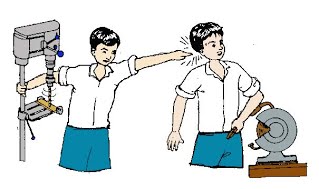 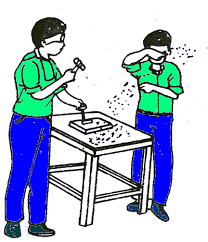 ขั้นตอนการใช้สิทธิประกันอุบัติเหตุ
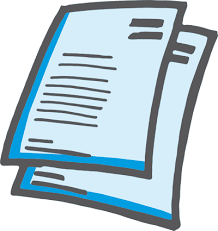 นักศึกษา / บุคลากร ประสบอุบัติเหตุ
  ไม่มีบัตรประกันอุบัติเหตุ
ขั้นตอนที่ 2
ยื่นเอกสารขอรับเงินค่าสินไหมทดแทนที่งานบริการและสวัสดิการนักศึกษา กองพัฒนานักศึกษา
กรอกแบบฟอร์มขอรับค่าสินไหมทดแทน (ขอรับได้จากเจ้าหน้าที่)
ใบเสร็จรับเงิน(ฉบับจริง)
ใบรับรองแพทย์ (ฉบับจริง)
สำเนาบัตรประชาชน (พร้อมรับรองสำเนา)
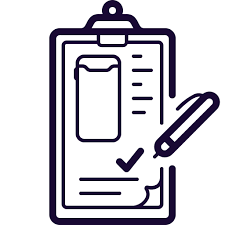 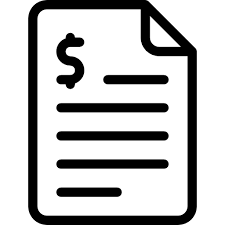 ขั้นตอนการใช้สิทธิประกันอุบัติเหตุ
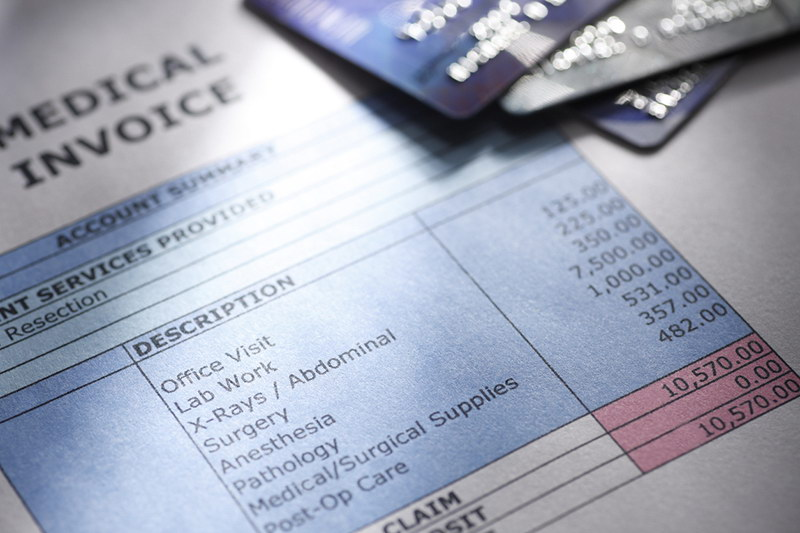 นักศึกษา / บุคลากร ประสบอุบัติเหตุ

  ไม่มีบัตรประกันอุบัติเหตุ

ขั้นตอนที่ 1
 สำรองจ่ายค่ารักษาพยาบาล พร้อมแจ้งเจ้าของไข้เรื่องขอใบรับรองแพทย์ระบุอุบัติเหตุ (ฉบับจริง) และใบเสร็จรับเงิน (ฉบับจริง) วงเงินคุ้มครอง 15,000บาท/อุบัติเหตุ 1 ครั้ง เพื่อใช้ในการประกอบเอกสารคำร้องขอรับเงินค่าสินไหมทดแทน
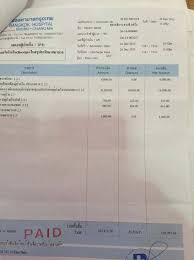 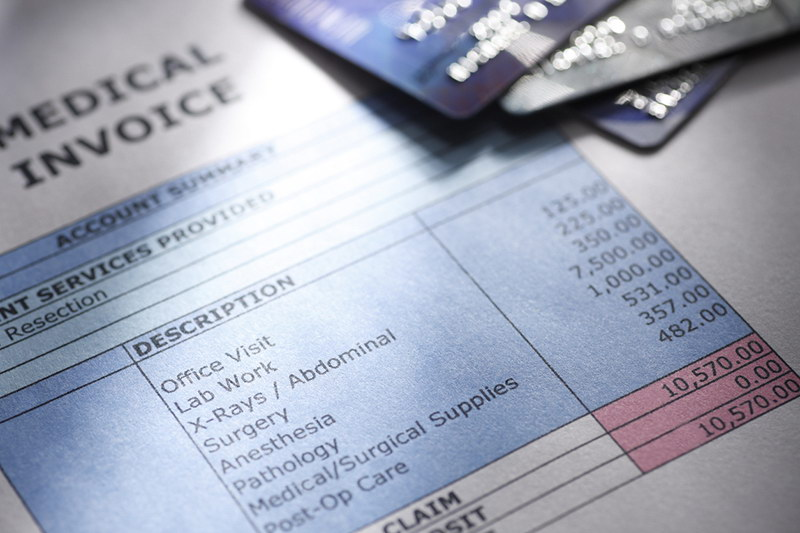 ขั้นตอนการใช้สิทธิประกันอุบัติเหตุ
นักศึกษา / บุคลากร ประสบอุบัติเหตุ

  ไม่มีบัตรประกันอุบัติเหตุ

ขั้นตอนที่ 3
 สรุปรายการร้องค่าสินไหมทดแทน และรวบรวมเอกสาร ส่งตัวแทนบริษัทประกันฯ ทุกๆ 15 วัน เพื่อ นำเอกสารตรวจสอบความถูกต้องตามเงื่อนไขของบริษัทประกันฯ (ช่างกลางเดือนและปลายเดือน
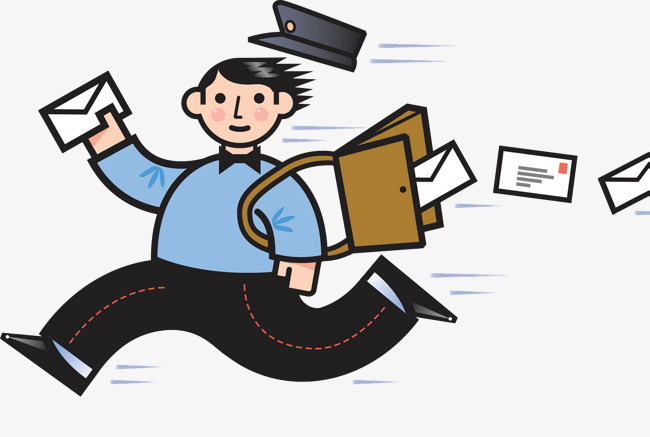 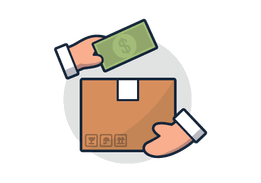 ขั้นตอนการใช้สิทธิประกันอุบัติเหตุ
นักศึกษา / บุคลากร ประสบอุบัติเหตุ

  ไม่มีบัตรประกันอุบัติเหตุ

ขั้นตอนที่ 4
 ตัวแทนบริษัทประกันฯ นำเช็คค่าสินไหมทดแทนของนักศึกษาตามรายชื่อนักศึกษา ภายใน 15 วัน
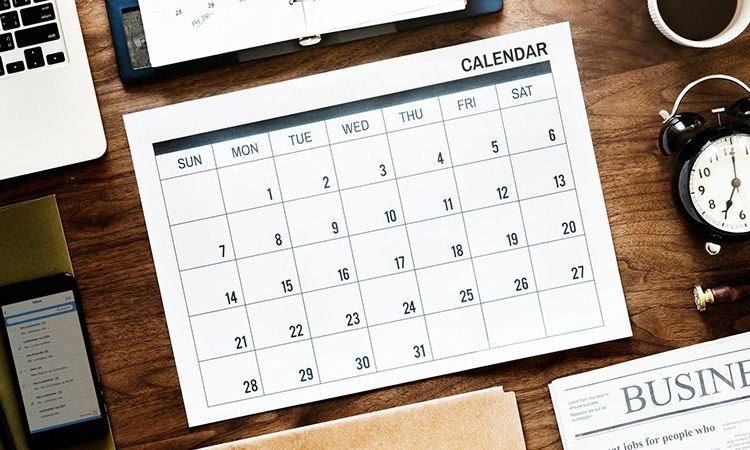 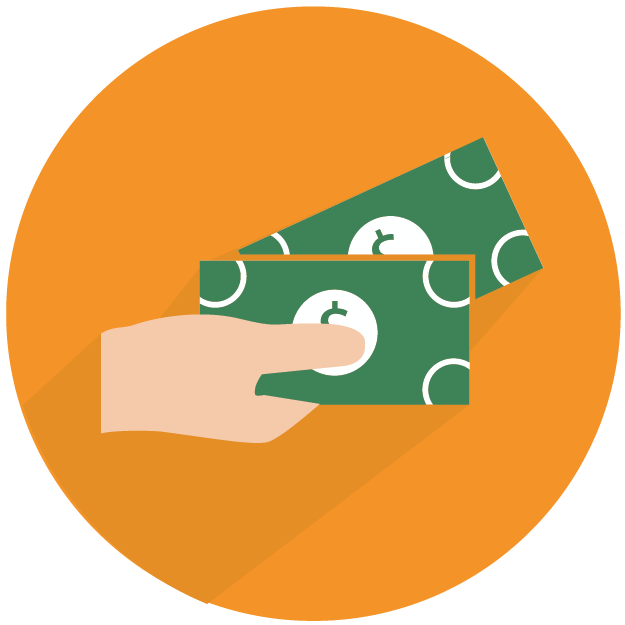 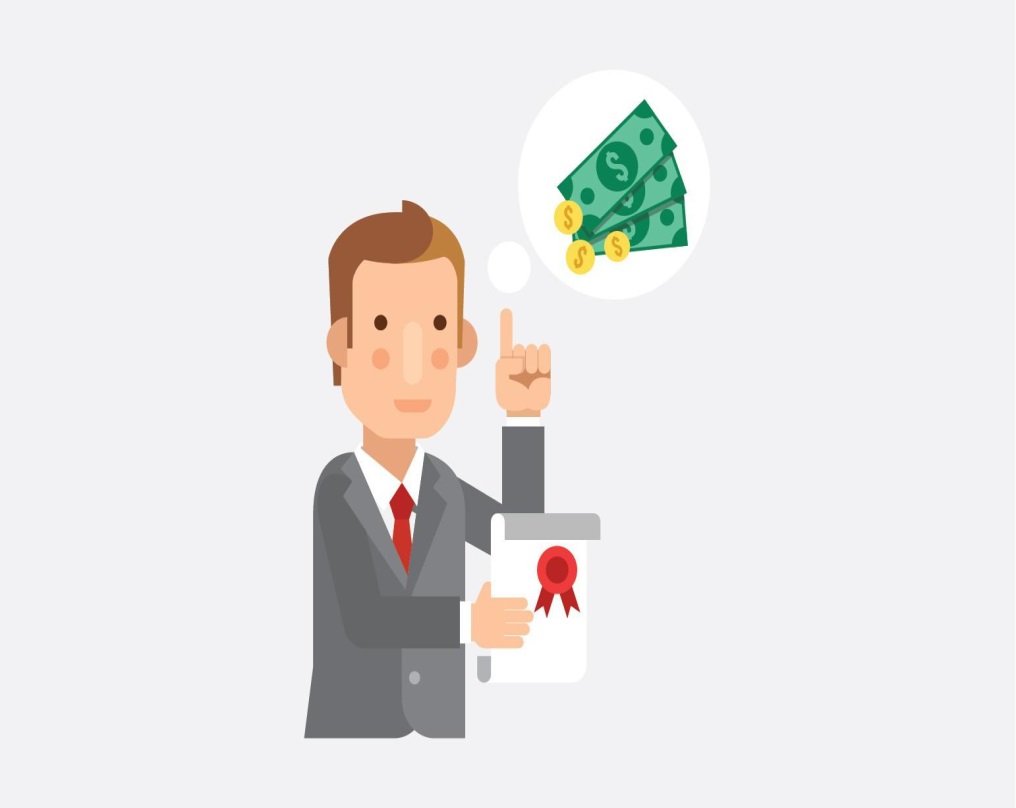 ขั้นตอนการใช้สิทธิประกันอุบัติเหตุ
นักศึกษา / บุคลากร ประสบอุบัติเหตุ

  ไม่มีบัตรประกันอุบัติเหตุ

ขั้นตอนที่ 5
เจ้าหน้าที่งานบริการสวัสดิการนักศึกษาจัดเตรียมเอกสารจ่ายเช็คให้กับนักศึกษา และแจ้งให้นักศึกษามารับเช็คค่าสินไหมทดแทน
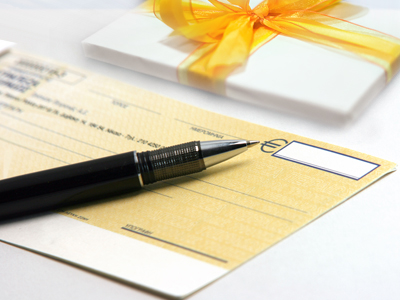 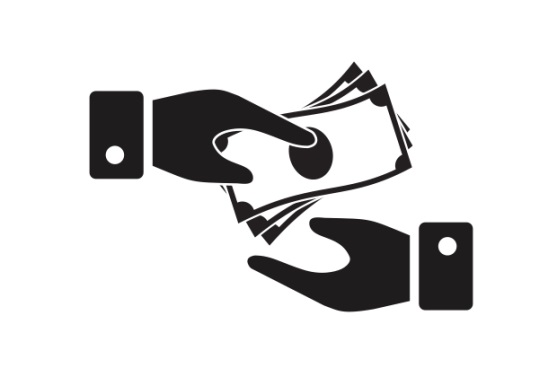 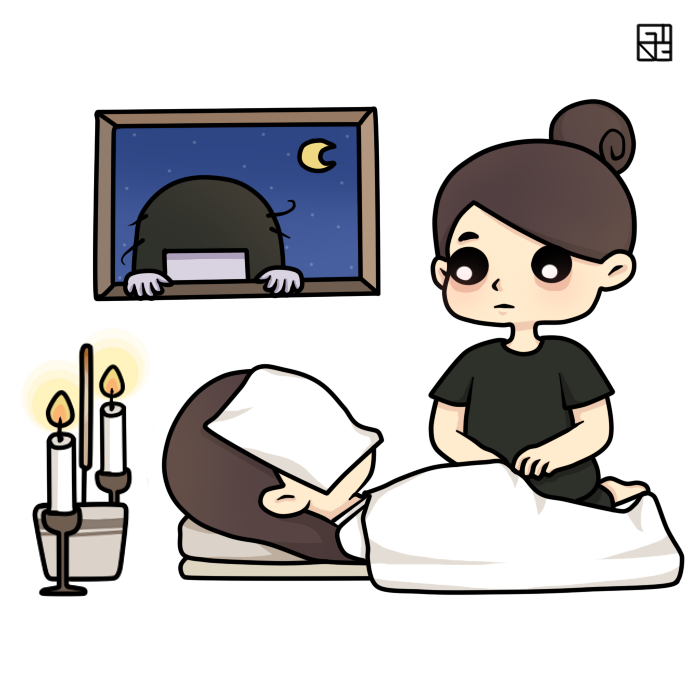 ขั้นตอนการใช้สิทธิประกันอุบัติเหตุ
นักศึกษา / บุคลากร เสียชีวิต
กรณีอุบัติเหตุ
	- ผู้รับผลประโยชน์/ทายาท แจ้งเจ้าหน้าที่งานบริการและสวัสดิการนักศึกษาและบริษัท
ยื่นเอกสารประกอบการเบิกจ่ายค่าสินไหม
กรอกแบบฟอร์มขอรับเงินค่าสินไหมทดแทน(ขอได้จากเจ้าหน้าที่)
สำเนาใบมรณบัตร
สำเนาบัตรประจำตัวประชาชนของผู้เสียชีวิต
สำเนาทะเบียนบ้านที่ระบุคำว่า “ตาย”ของผู้เสียชีวิต
สำเนาบัตรประจำตัวประชาชนของบิดา มารดา ผู้รับผลประโยชน์
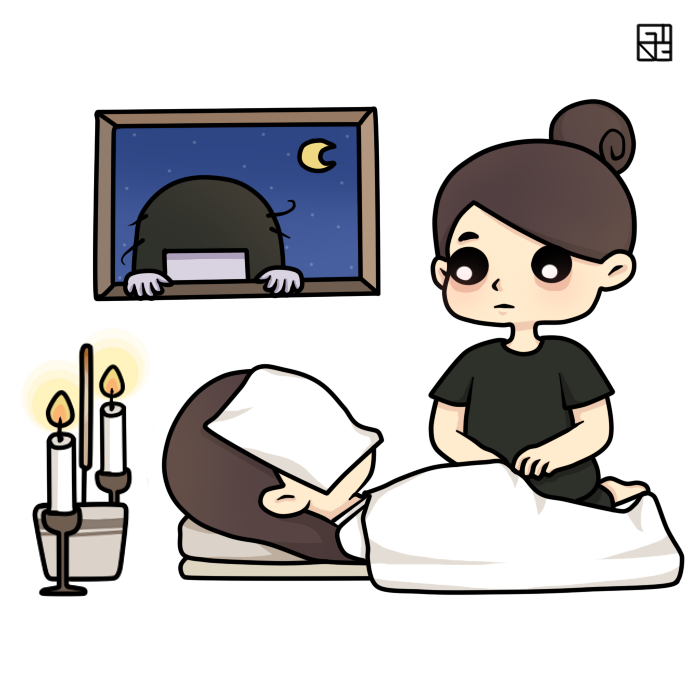 ขั้นตอนการใช้สิทธิประกันอุบัติเหตุ
นักศึกษา / บุคลากร เสียชีวิต
กรณีอุบัติเหตุ
	- ผู้รับผลประโยชน์/ทายาท แจ้งเจ้าหน้าที่งานบริการและสวัสดิการนักศึกษาและบริษัท
ยื่นเอกสารประกอบการเบิกจ่ายค่าสินไหม
สำเนาทะเบียนบ้านของบิดาและมารดา ผู้รับผลประโยชน์
สำเนาหนังสือรับรองการเสียชีวิตจากสถานพยาบาล
สำเนาบันทึกประจำวันจากสถานีตำรวจ
สำเนาใบชันสูตรพลิกศพ
สำเนาใบรับรองการตาย 
	(ผู้รับผลประโยชน์รับรองสำเนาถูกต้องทุกฉบับ จำนวน 1 ชุด)
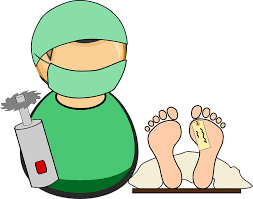 ขั้นตอนการใช้สิทธิประกันอุบัติเหตุ
นักศึกษา / บุคลากร เสียชีวิต
กรณีอุบัติเหตุ
	- ผู้รับผลประโยชน์/ทายาท แจ้งเจ้าหน้าที่งานบริการและสวัสดิการนักศึกษาและบริษัท
ยื่นเอกสารประกอบการเบิกจ่ายค่าสินไหม
กรอกแบบฟอร์มขอรับเงินค่าสินไหมทดแทน(ขอได้จากเจ้าหน้าที่)
สำเนาใบมรณบัตร
สำเนาบัตรประจำตัวประชาชนของผู้เสียชีวิต
สำเนาทะเบียนบ้านที่ระบุคำว่า “ตาย”ของผู้เสียชีวิต
สำเนาบัตรประจำตัวประชาชนของบิดา มารดา ผู้รับผลประโยชน์
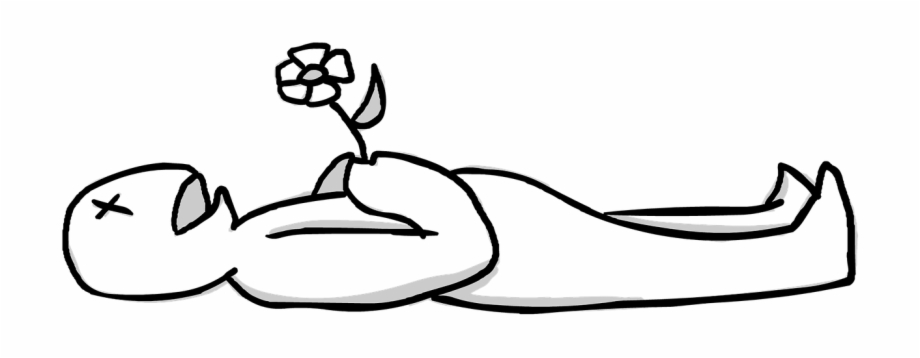 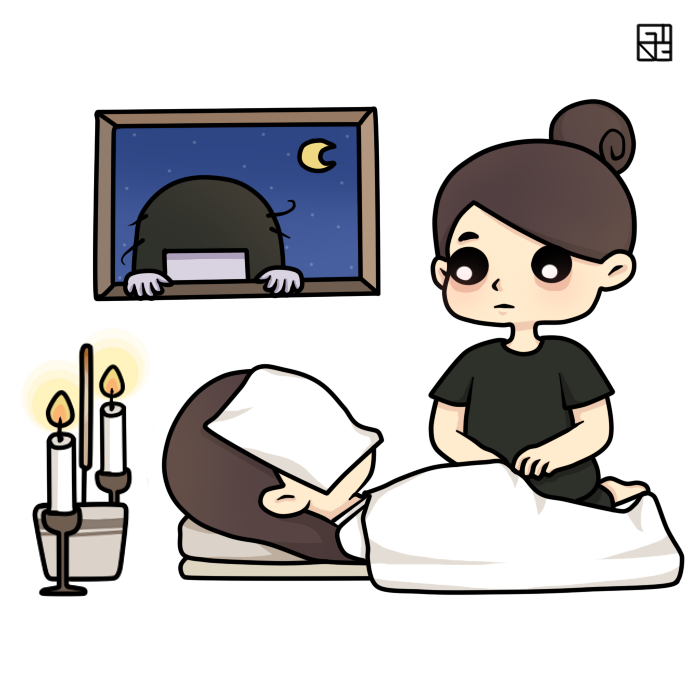 ขั้นตอนการใช้สิทธิประกันอุบัติเหตุ
นักศึกษา / บุคลากร เสียชีวิต
กรณีอุบัติเหตุ
	- ผู้รับผลประโยชน์/ทายาท แจ้งเจ้าหน้าที่งานบริการและสวัสดิการนักศึกษาและบริษัท
ยื่นเอกสารประกอบการเบิกจ่ายค่าสินไหม
สำเนาทะเบียนบ้านของบิดาและมารดา ผู้รับผลประโยชน์
สำเนาหนังสือรับรองการเสียชีวิตจากสถานพยาบาล
	(ผู้รับผลประโยชน์รับรองสำเนาถูกต้องทุกฉบับ จำนวน 1 ชุด)
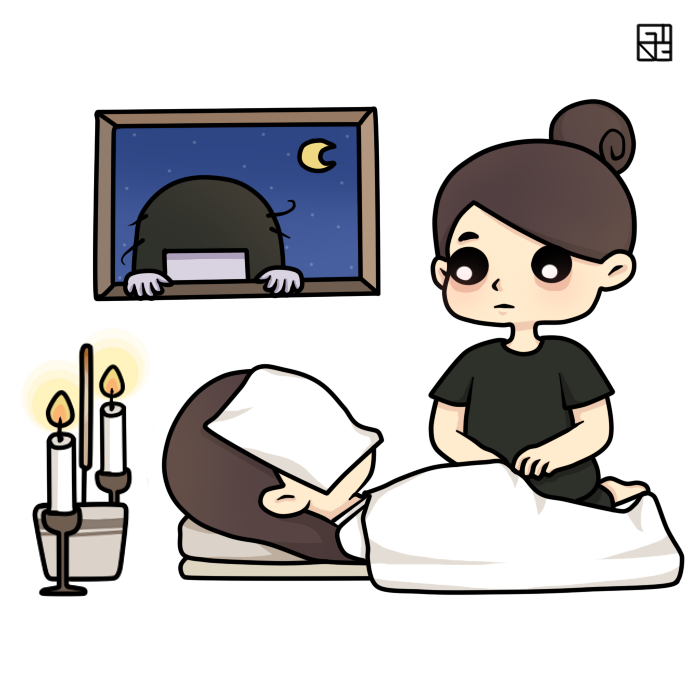 ขั้นตอนการใช้สิทธิประกันอุบัติเหตุ
นักศึกษา / บุคลากร เสียชีวิต
กรณีอุบัติเหตุ
	- ผู้รับผลประโยชน์/ทายาท แจ้งเจ้าหน้าที่งานบริการและสวัสดิการนักศึกษาและบริษัท
ยื่นเอกสารประกอบการเบิกจ่ายค่าสินไหม

เจ้าหน้าที่งานบริการและสวัสดิการนักศึกษา ตรวจสอบความถูกต้องของเอกสารและรวบรวมส่งบริษัท
บริษัทพิจารณาจ่ายค่าสินไหม และตรวจสอบเอกสารครบถ้วนและถูกต้อง ติดต่อกับผู้รับผลประโยชน์/ทายาท โดยตรง
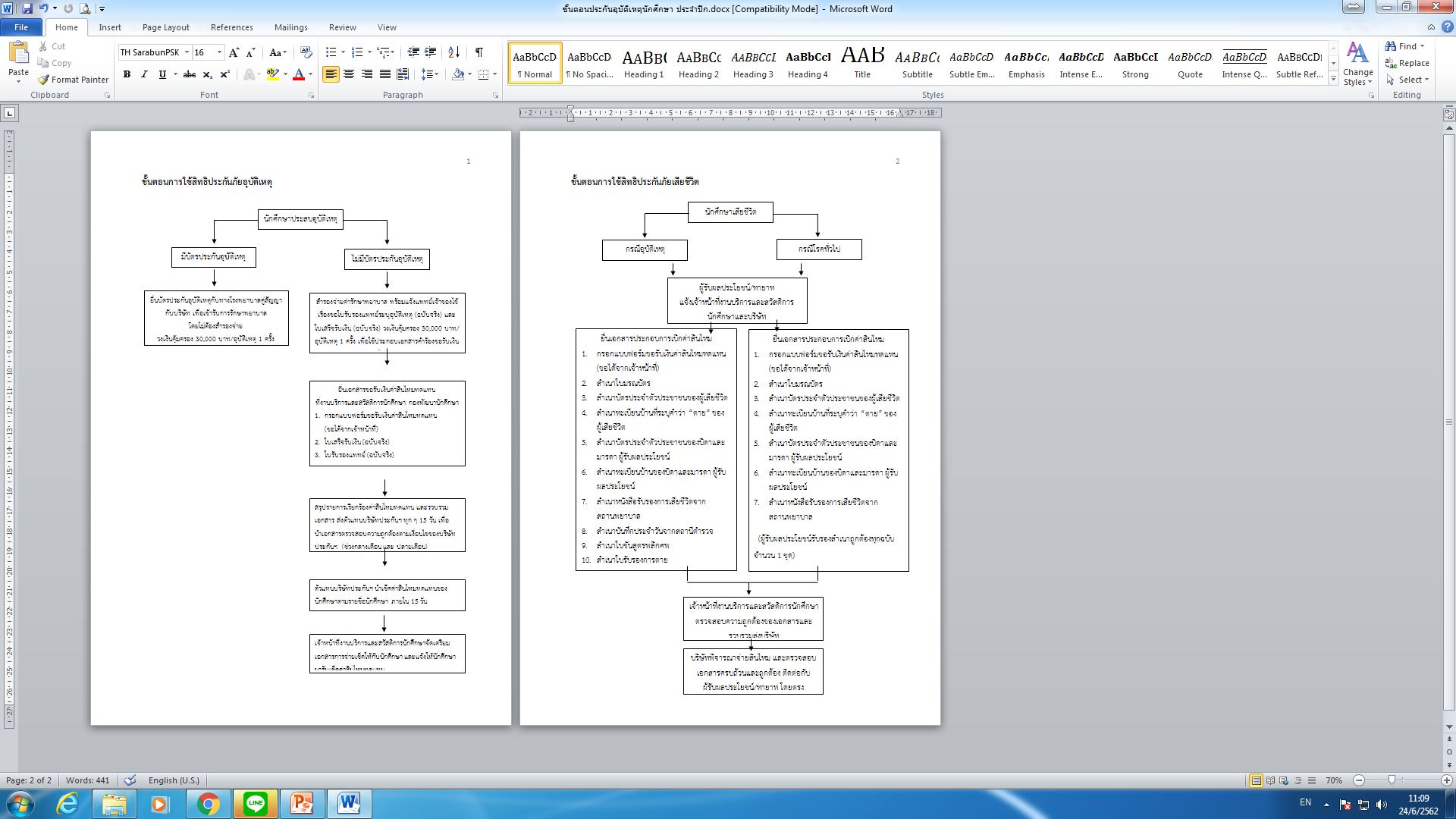 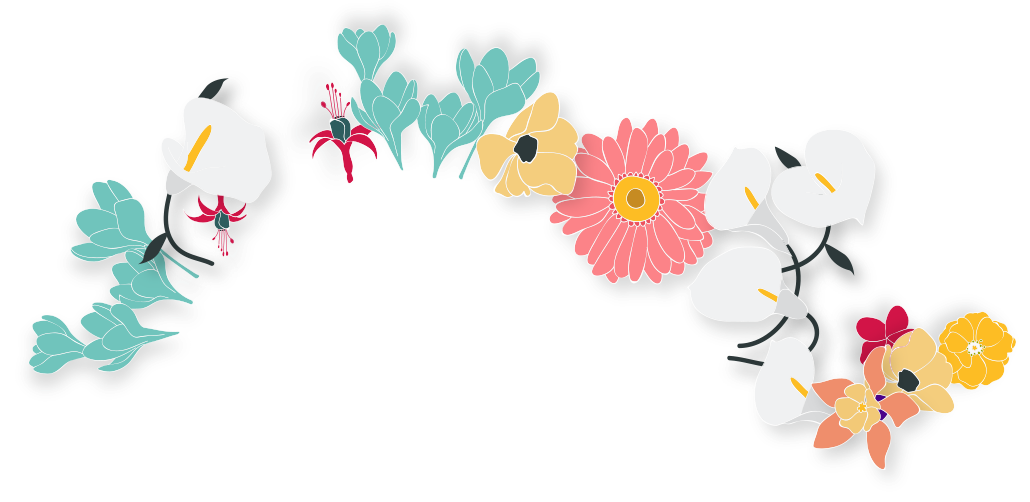 PPT模板下载：WWW.HOMEPPT.COM/moban/     行业PPT模板：WWW.HOMEPPT.COM/hangye/ 
节日PPT模板：WWW.HOMEPPT.COM/jieri/           PPT素材下载：WWW.HOMEPPT.COM/sucai/
PPT背景图片：WWW.HOMEPPT.COM/beijing/      PPT图表下载：WWW.HOMEPPT.COM/tubiao/      
优秀PPT下载：WWW.HOMEPPT.COM/xiazai/        PPT教程： WWW.HOMEPPT.COM/powerpoint/      
Word教程： WWW.HOMEPPT.COM/word/              Excel教程：WWW.HOMEPPT.COM/excel/  
资料下载：WWW.HOMEPPT.COM/ziliao/                PPT课件下载：WWW.HOMEPPT.COM/kejian/ 
范文下载：WWW.HOMEPPT.COM/fanwen/             试卷下载：WWW.HOMEPPT.COM/shiti/  
教案下载：WWW.HOMEPPT.COM/jiaoan/        PPT论坛：www.homeppt.cn
ขอบคุณครับ
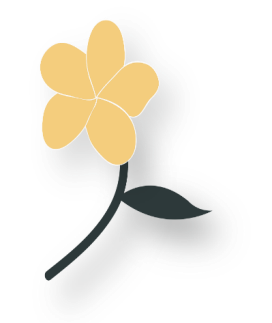 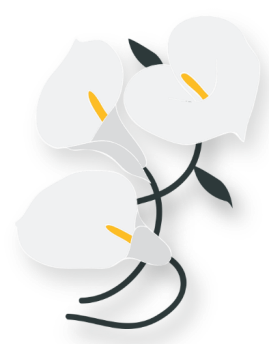